Anatomie II
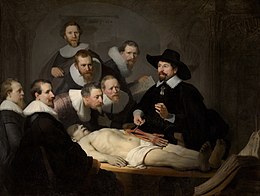 Rembrandt van Rijn 1632
The Anatomy Lesson of Dr. Nicolaes Tulp
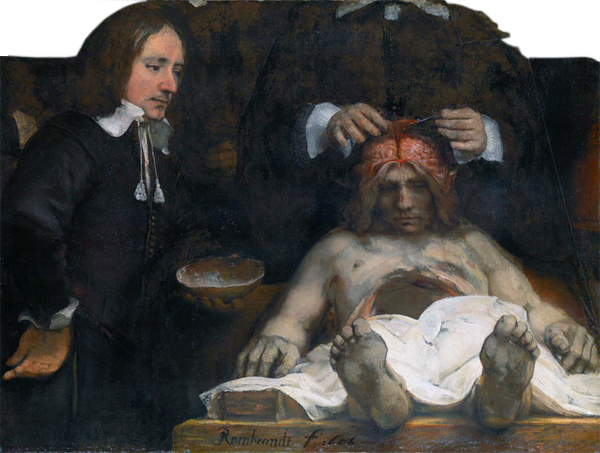 Rembrandt van Rijn 1656
The Anatomy Lesson of Dr. Deijman
Doporučena literatura
Petr Dubový: Základy neuroanatomie a nervových drah
https://telemedicina.med.muni.cz
DUBOVÝ, Petr and Radim JANČÁLEK. 
Základy neuroanatomie a nervových drah - I.
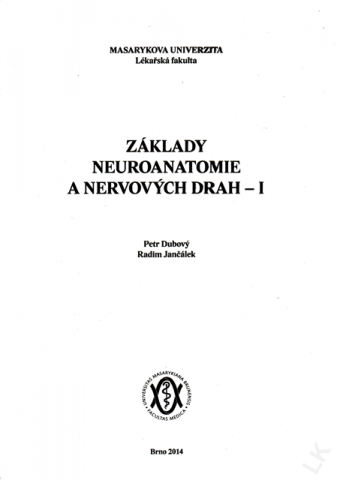 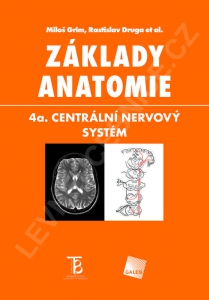 ROZDĚLENÍ CNS
Mozek
Spinální mícha
mozkový kmen
medulla oblongata (prodl. mícha)
pons (most)
mesencephalon (střední mozek)
cerebellum (mozeček)
diencephalon (mezimozek)
telencephalon (koncový mozek)
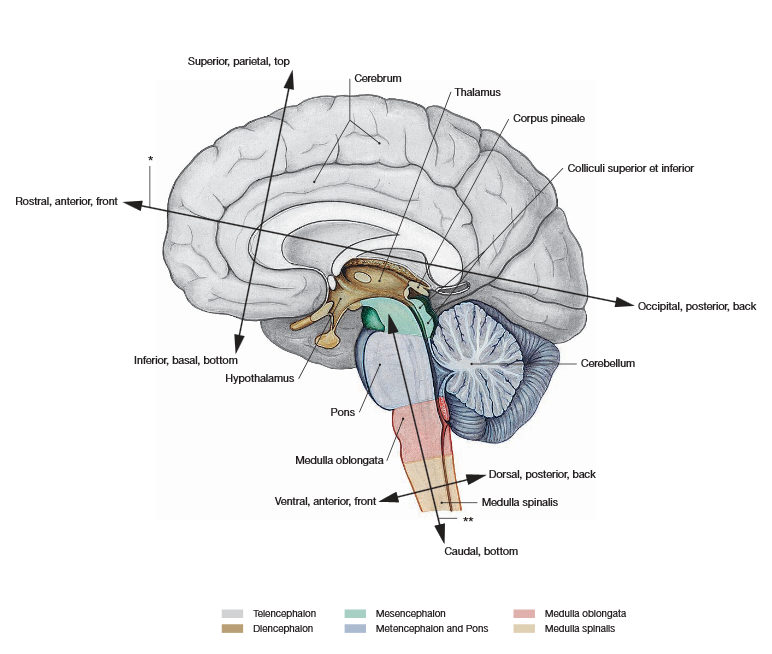 Orientace na CNS
Základní pojmy
aferentní informace (nerv. vlákna, axony, dráhy)
eferentní informace (nerv. vlákna, axony, dráhy)
ascendentní informace (nerv. vlákna,
axony, dráhy)
descendentní informace 
(nerv. vlákna, axony, 
dráhy)
ROZDĚLENÍ NERVOVÉ SOUSTAVY
CNS
PNS
oligodendrocyty
astrocyty
Schwannovy bb. a její deriváty
senzory
efektory
příč. pruh. sv.
hl. sv., myokard, žl.
spinální nervy - 31 párů
prostupují přes foramina intervertebralia
ROZDĚLENÍ PNS
hlavové, kraniální nervy III.-XII. (I.- XII.)
prostupují přes bázi lební
FUNKČNÍ TYPY AXONŮ V PNS
somatosenzorické
kožní čití, propriocepce, bolest
Aferentní
viscerosenzorické
mechanocepce, bolest
aferentace chuti, sluchu, vestib. informací
senzorické
somatomotorické
příčně pr. svalovina
příčně pr. svalovina
branchiomotorické
Eferentní
hladká svalovina
visceromotorické
sympatické
myokard
parasympatické
žlázy
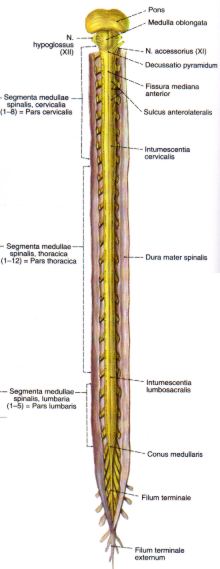 MEDULLA SPINALIS
Kraniální hranice
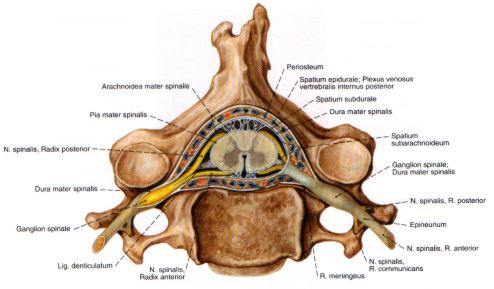 Intumescentia cervicalis
Intumescentia lumbalis
L2 – Kaudální hranice
Conus medullaris
Filum terminale
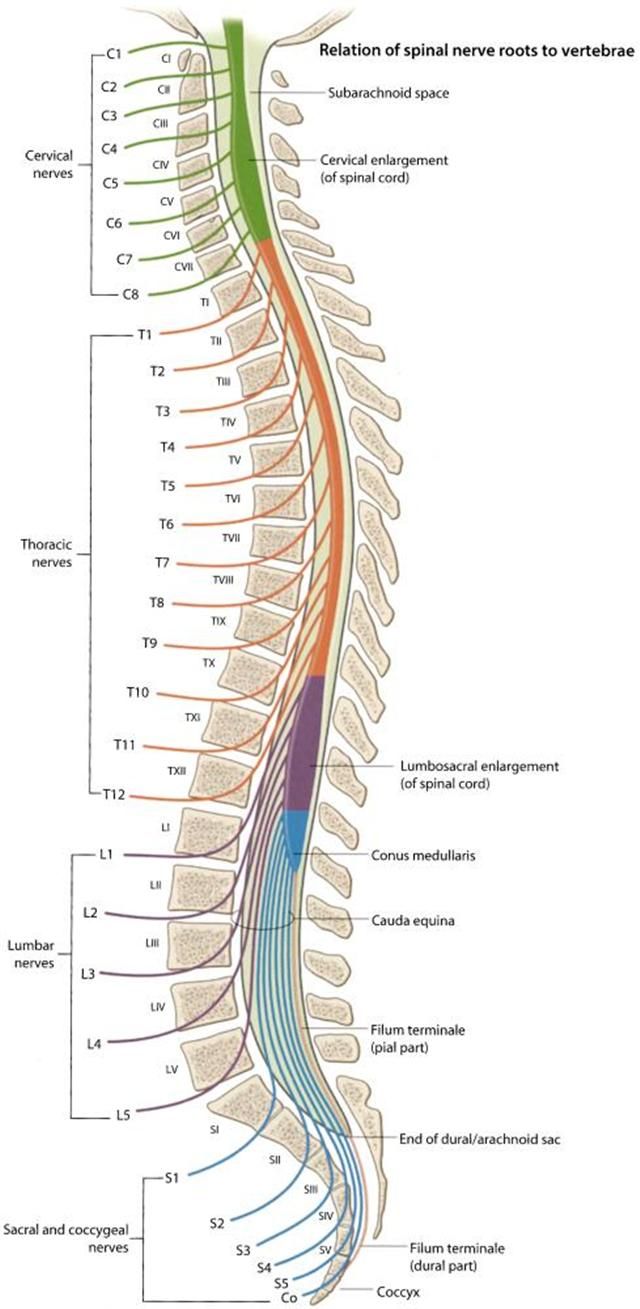 Lumbální punkce
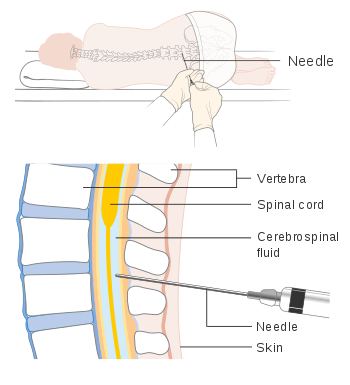 mezi L3-L4 nebo L4 a L5
MEDULLA SPINALIS
Sulcus posterolateralis
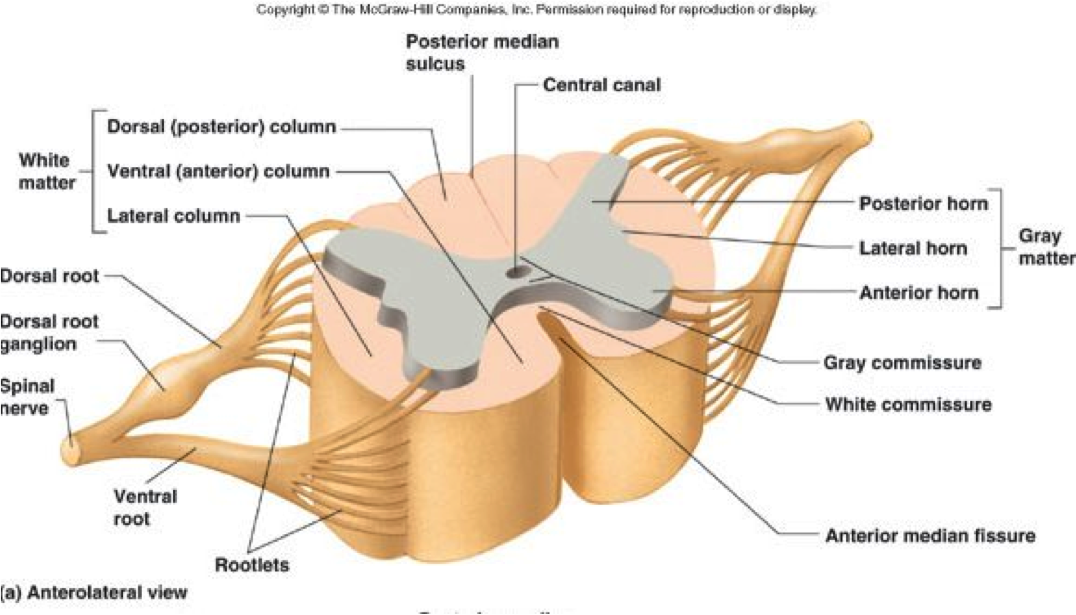 Sulcus medianus post.
Funiculus
Fissura mediana ant.
Fila radicularia
Sulcus anterolateralis
Mícha se míchá do všeho !!!
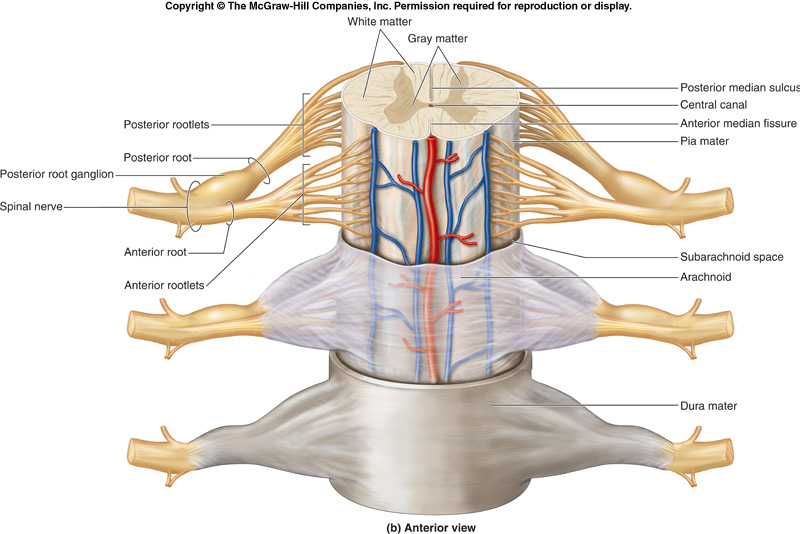 fila radicularia
radix dorsalis
ggl. spinale
nervus spinalis
f. intervertebrale
radix ventralis
fila radicularia
MEDULLA SPINALIS – klinická poznámka
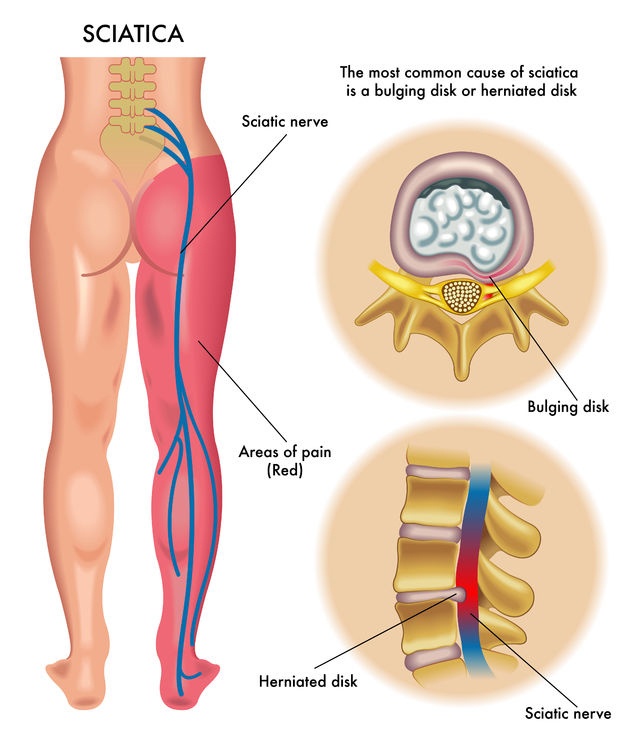 lumbago (ischias)
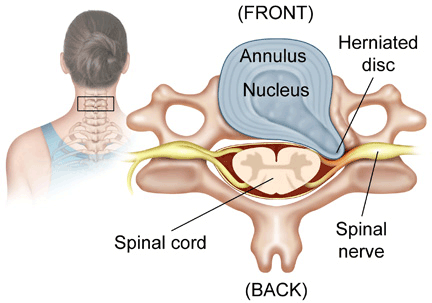 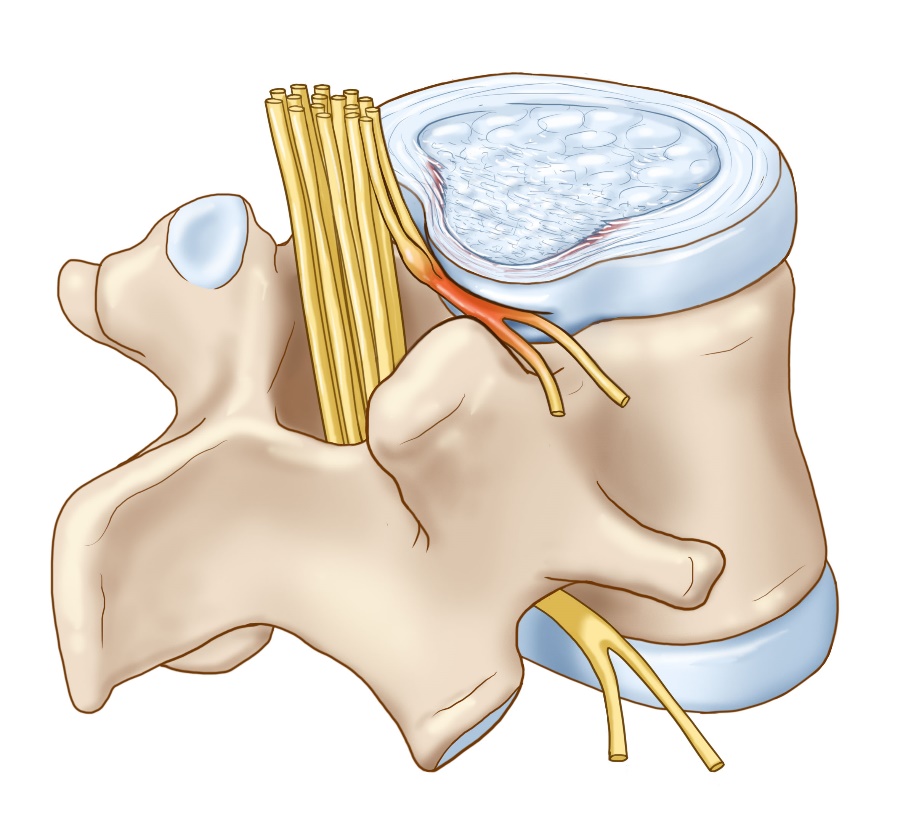 MEDULLA SPINALIS
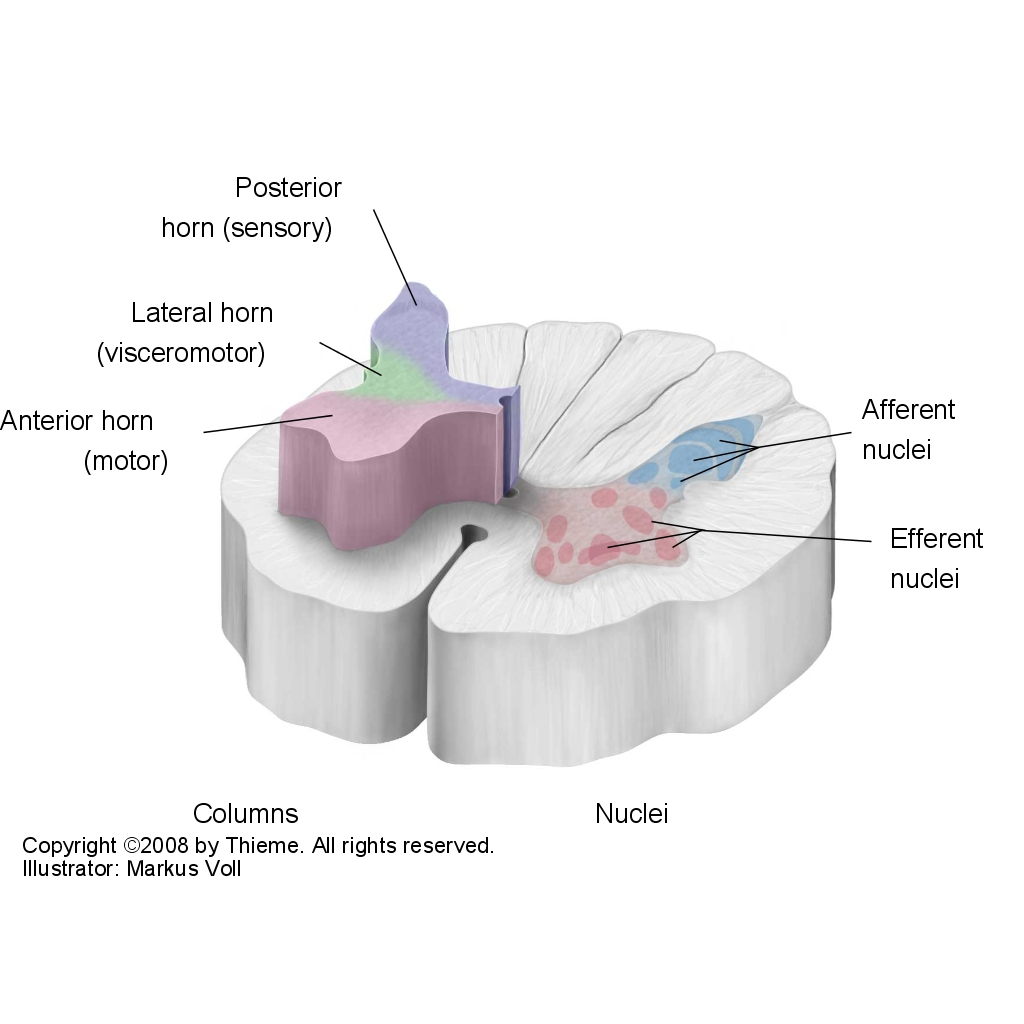 Sulcus medianus post.
Cornu posterius
Fasciculus gracilis
Fasc. cuneatus
Substantia intermedia
Cornu anterius
Fissura mediana ant.
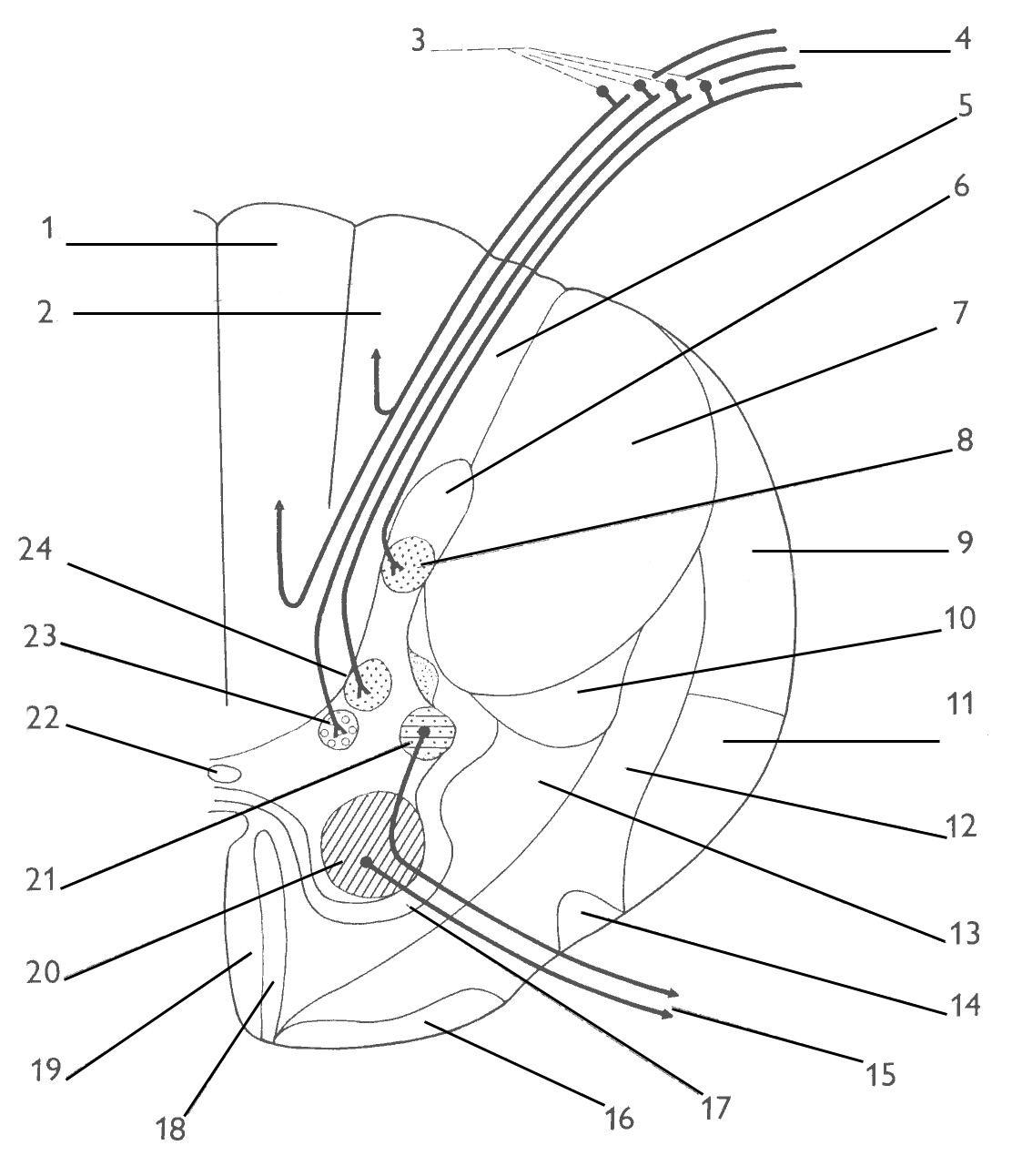 Cornu posterius
FR
Substantia intermedia
CC
Cornu anterius
FUNKČNÍ ZÓNY NEURONŮ V CNS
S
SS
VS
cc
VM
SM
BM
Anatomická nomenklatura bílé hmoty
Cortex
Ncl. ruber
Tr. rubro-spinalis
Tr. cortico-spinalis
Míšní motoneurony
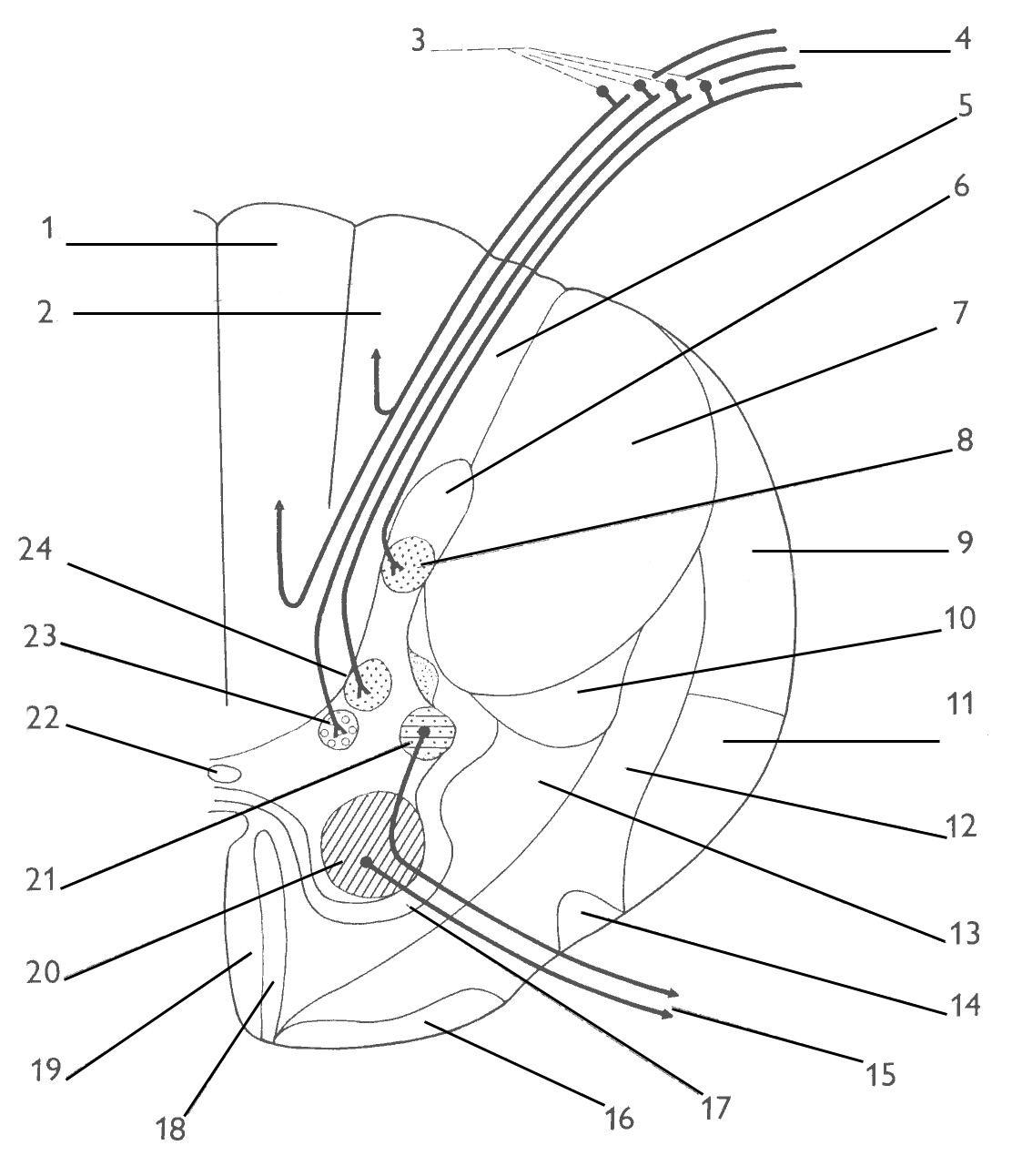 Pseudounipol. neurony ve SG
Radix dorsalis
Tr. dorsolateralis Lissaueri
Ncl. posteromarginalis +
Subst. gelatinosa Rolandi
Fasc. gracilis
Tr. spinobulbaris
Fasc. cuneatus
Ncl. proprius
Ncl. thoracicus 
(Stillingovo-Clarkeovo j.)
Tr. spinocerebellaris post.
Ncl. intermediomedialis
Tr. spinocerebellaris ant.
Tr. spino-thalamicus,
-reticularis, -tectalis
Tr. spino-olivaris
Tr. olivo-spinalis
LEMNISKÁLNÍ SYSTÉM
ANTEROLATERÁLNÍ SYSTÉM
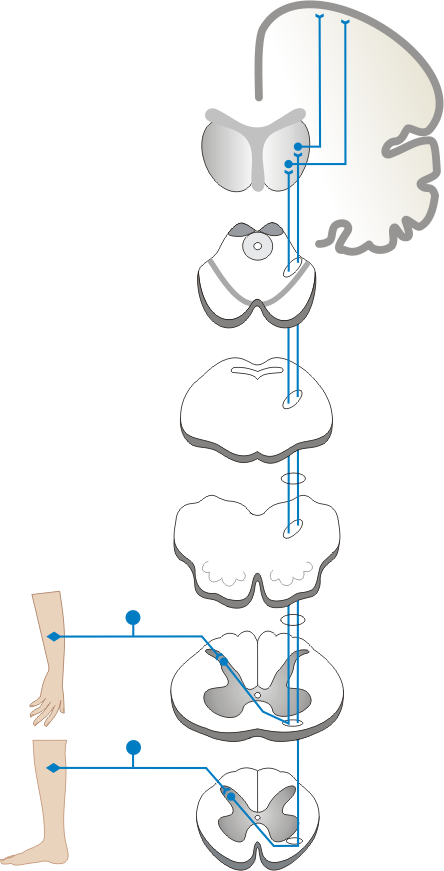 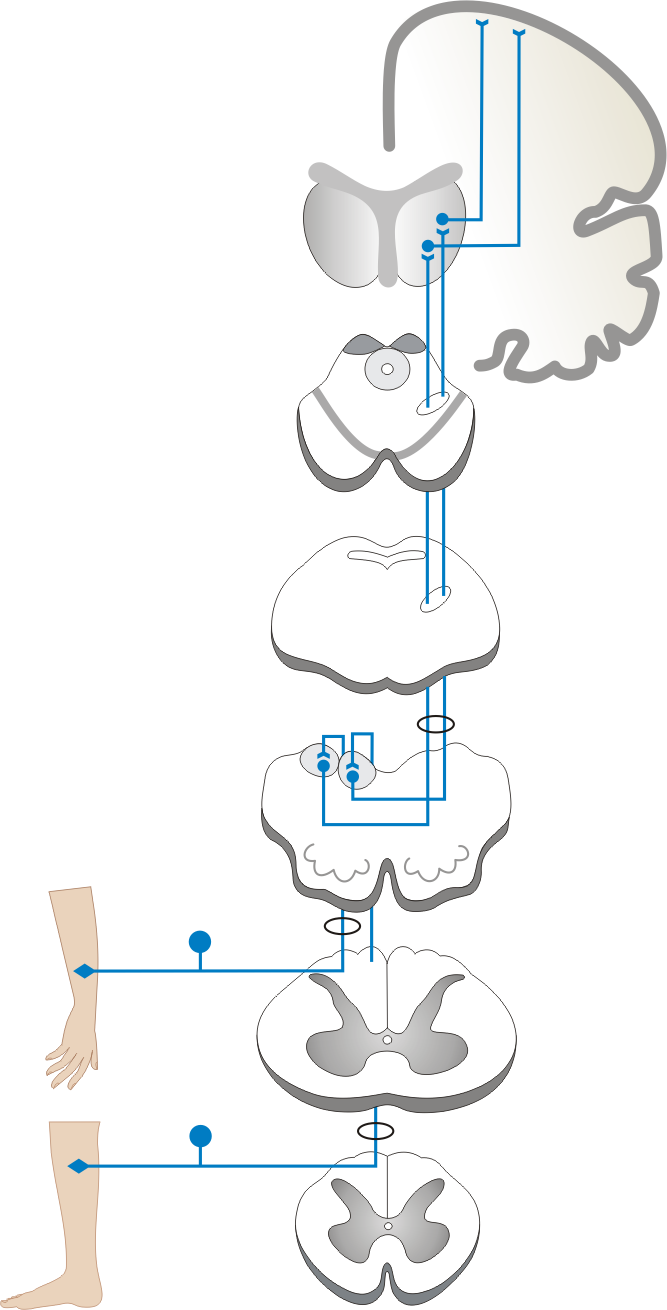 Jádra thalamu
Jádra thalamu
tr. bulbo-thalamicus
(lemniscus medialis)
lemniscus medialis
Nucleus gracilis et cuneatus
Spinální ganglion
Spinální ganglion
fasciculus cuneatus
tr. bulbo-thalamicus
Ncl. proprius
tr. spino-bulbaris
fasciculus gracilis
Modulace aferentace bolesti v dorálním rohu míchy
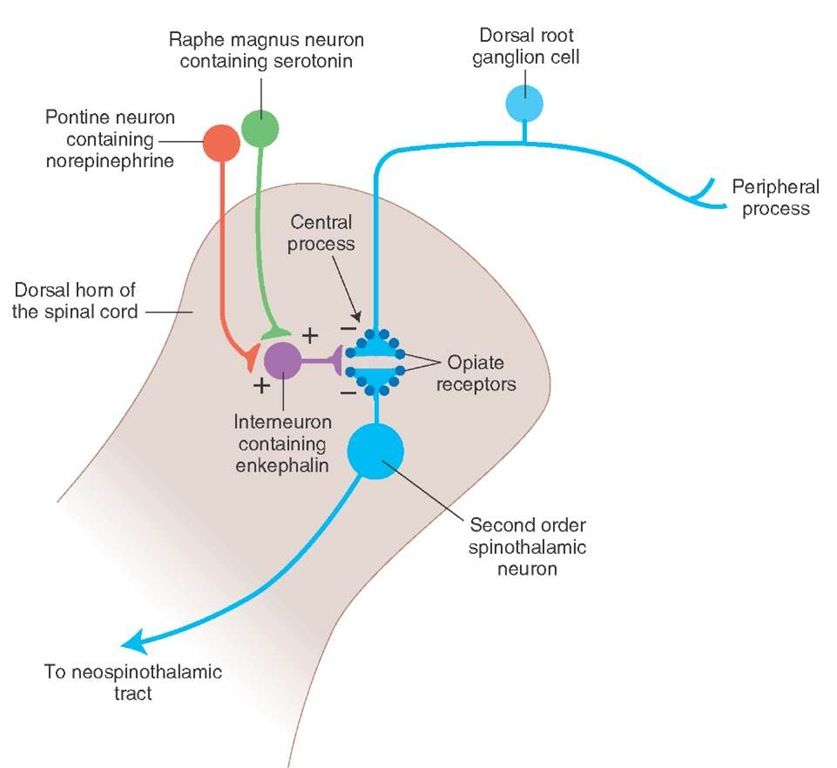 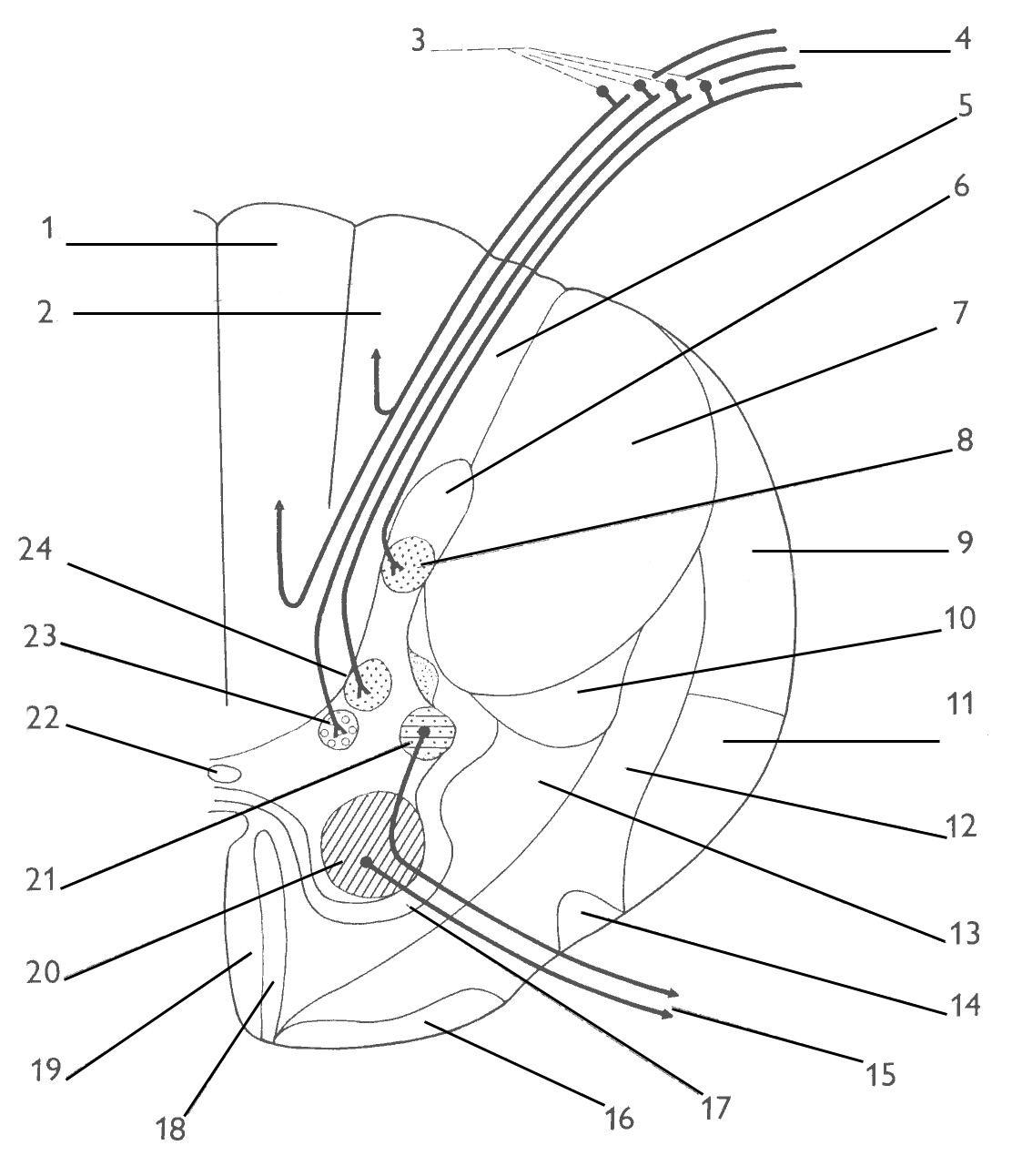 Kortikální neurony
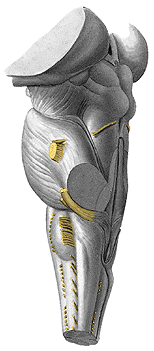 Tectum
Tractus cortico-spinalis
Ncl ruber
Vestibularní jádra
Tr. vestibulo-spinalis
Tr. tecto-spinalis
Tr. rubro-spinalis
Spinální motoneurony
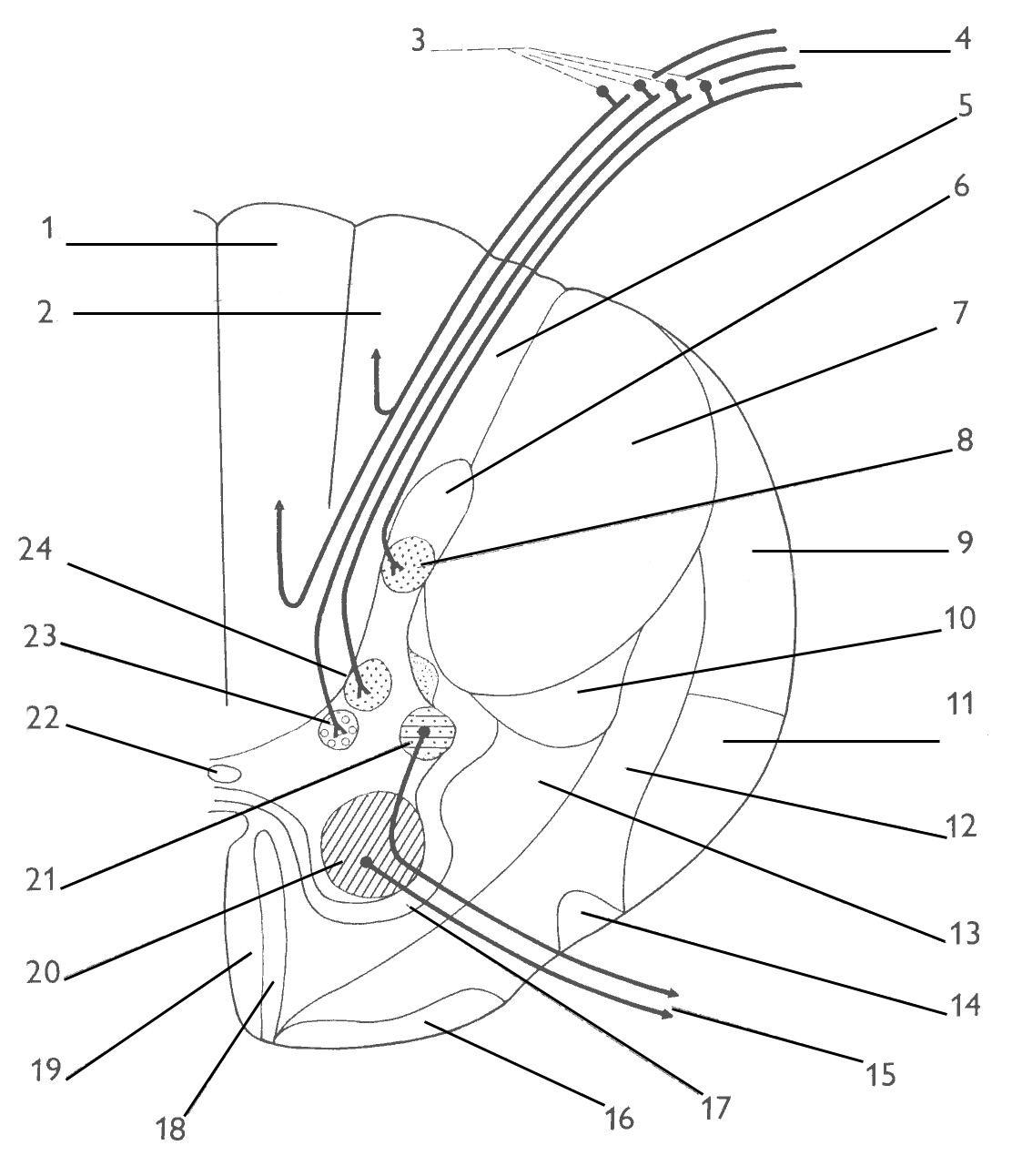 Tr. corticospinalis lat.
Tr. rubrospinalis
Tr. reticulospinalis
Tr. olivospinalis
Tr. tectospinalis
Tr. corticospinalis ant.
Tr. vestibulospinalis
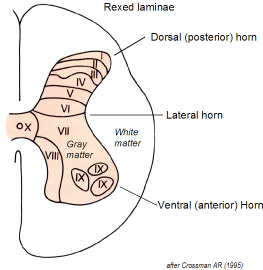 MEDULLA SPINALIS – traumatické poškození míchy
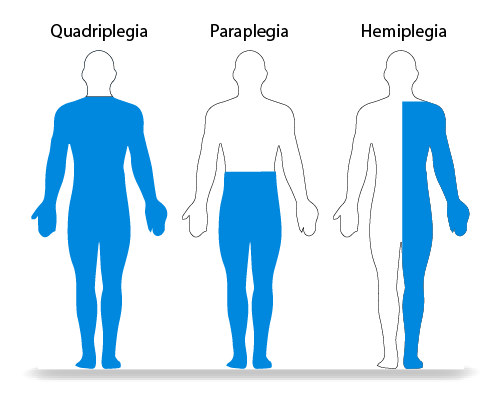 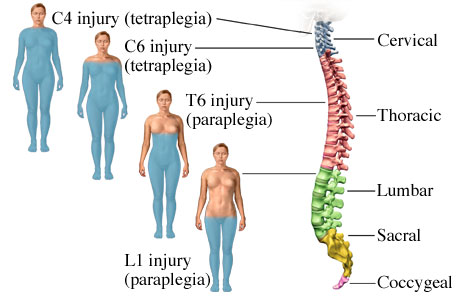 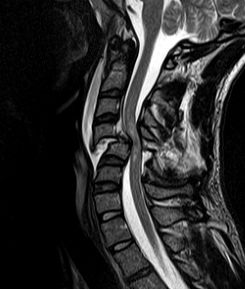 tetraplegia